20 November 2024
Proof by contradiction
LO: To understand and use proof by contradiction.
Proof by Contradiction (Reductio ad Absurdum)
What is Proof by Contradiction (Reductio ad Absurdum)?
Proof by contradiction, or reductio ad absurdum, is a method of proving a statement by assuming the opposite is true and showing that it leads to a contradiction.
Steps involved:
1. Assume the negation of the statement you're trying to prove.
2. Use logical reasoning to show that this assumption leads to a contradiction.
3. Conclude that the original statement must be true, since the assumption leads to absurdity.
Proof by Contradiction (Reductio ad Absurdum)
Structure of a Proof by Contradiction
1. Identify the statement you want to prove (e.g., P).
2. Assume the opposite of the statement (not P).
3. Use logical steps to derive a contradiction (an absurd or impossible result).
4. Conclude that the original statement (P) must be true, because assuming the opposite leads to a contradiction.
Example 1: Prove that log2 3 is irrational (by contradiction)
Step 1: Assume the opposite, that log2 3 is rational.
3q = 2p
The left hand side is always odd and the right hand side is always even
This is a contradiction
Conclusion: Therefore, our original supposition is false, and log2 3 is irrational.
Step 3: Squaring both sides gives
2q2 = p2
Step 4: This implies that p2 is even, so p must be even (since the square of an odd number is odd).
Step 5: Let p = 2k for some integer k, then substitute into the equation to get 2q2 = (2k)2
= 4k2
This implies that q2 is even, so q must also be even,
q2 = 2k2
This contradicts the assumption that p and q have no common factors.
Example 3: Prove that there are infinitely many prime numbers
Step 1: Assume the opposite, that there are finitely many prime numbers, say p1, p2, ..., pn.
Step 2: Consider the number N = p1 × p2 × ... × pn + 1.
Step 3: This number N is not divisible by any of the prime numbers p1, p2, ..., pn (since dividing N by any pi leaves a remainder of 1).
Step 4: Therefore, N must either be prime or divisible by a prime not in the list, contradicting the assumption that we have listed all the prime numbers.
Conclusion: There must be infinitely many prime numbers.
Proof by Contradiction (Reductio ad Absurdum)
Common Pitfalls in Proof by Contradiction
1. Failing to identify the correct contradiction: Ensure that the derived contradiction truly makes the assumption impossible.
2. Neglecting to carefully follow logical steps: Proof by contradiction requires careful reasoning, as assumptions and implications need to be rigorously justified.
3. Confusing contradiction with other proof methods: Remember that in proof by contradiction, the goal is to show the assumed negation leads to an absurd result.
Proof by Contradiction (Reductio ad Absurdum)
Why Proof by Contradiction is Important
1. Powerful method: It can be used to prove results that are difficult to show directly.
2. Application in many areas of mathematics: Proof by contradiction is used in number theory, algebra, and geometry.
3. Builds logical reasoning: It trains you to think carefully about the implications of assumptions.
Proof by Contradiction (Reductio ad Absurdum)
Conclusion
Proof by contradiction (reductio ad absurdum) is a fundamental method in mathematics, where assuming the opposite of a statement leads to an impossible or absurd result.
By mastering this technique, you can prove a wide range of mathematical statements and build strong logical reasoning skills.
Always carefully follow logical steps to ensure the contradiction is valid and leads to a clear conclusion.
Thank you for using resources from
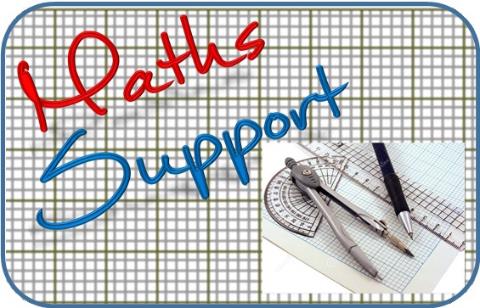 For more resources visit our website
https://www.mathssupport.org
If you have a special request, drop us an email
info@mathssupport.org